Les animaux de Suède
Björn
Dans la Suède, nous avons beaucoup des Animaux
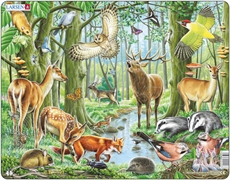 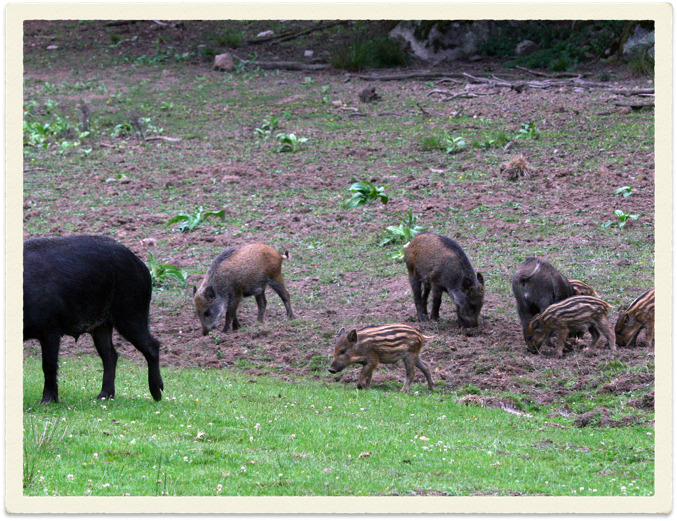 Sanglier
Le sanglier ruine printemps jardin.
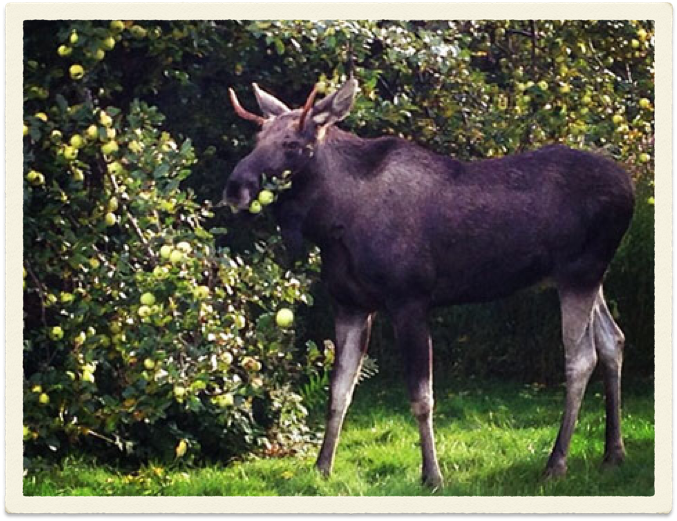 L'Élan
L'élan manger des pommes.
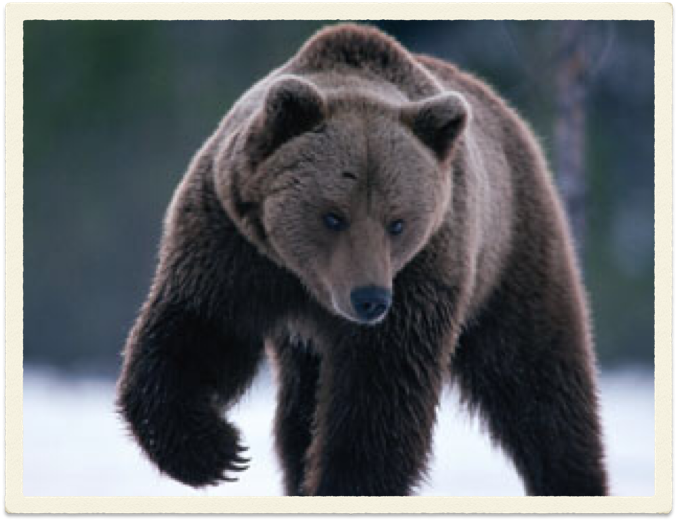 Ours
Des ours habitent dans le nord de la Suède